ДОСТУПНОСТЬ УСЛУГ ДЛЯ ИНВАЛИДОВ
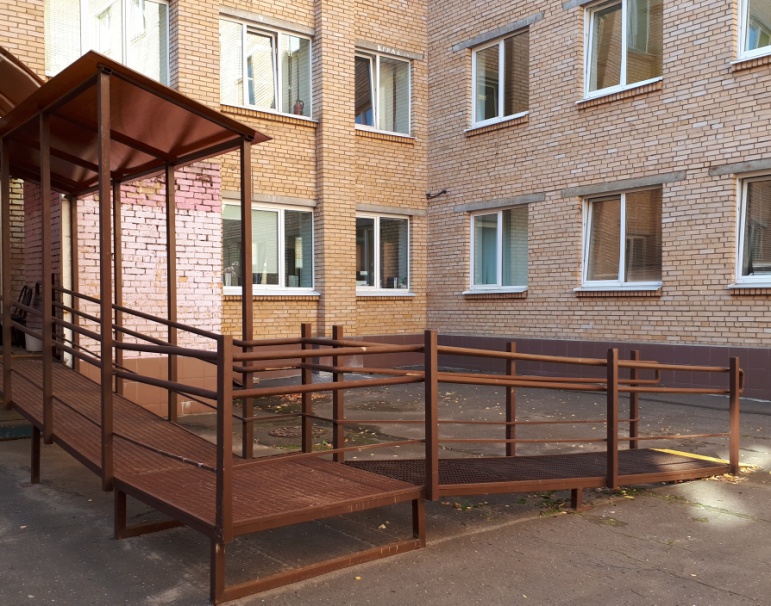 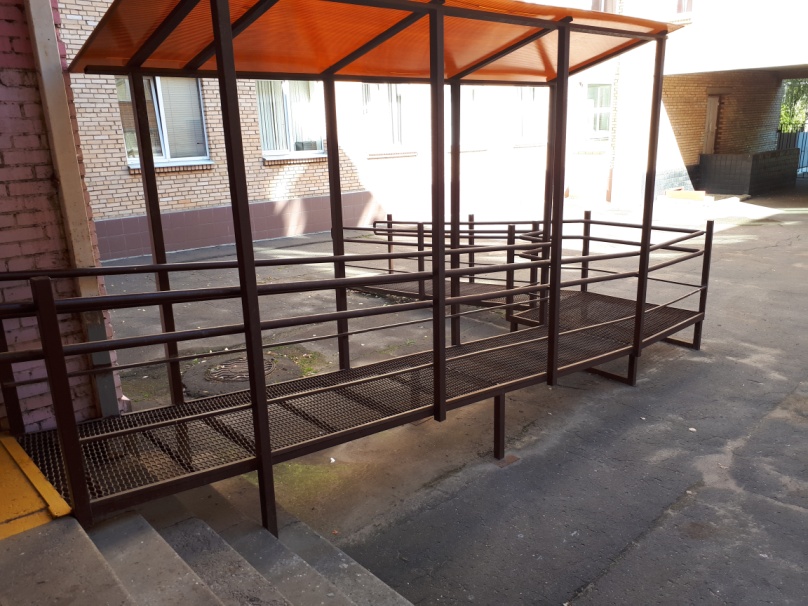 Пандус
ДОСТУПНОСТЬ УСЛУГ ДЛЯ ИНВАЛИДОВ
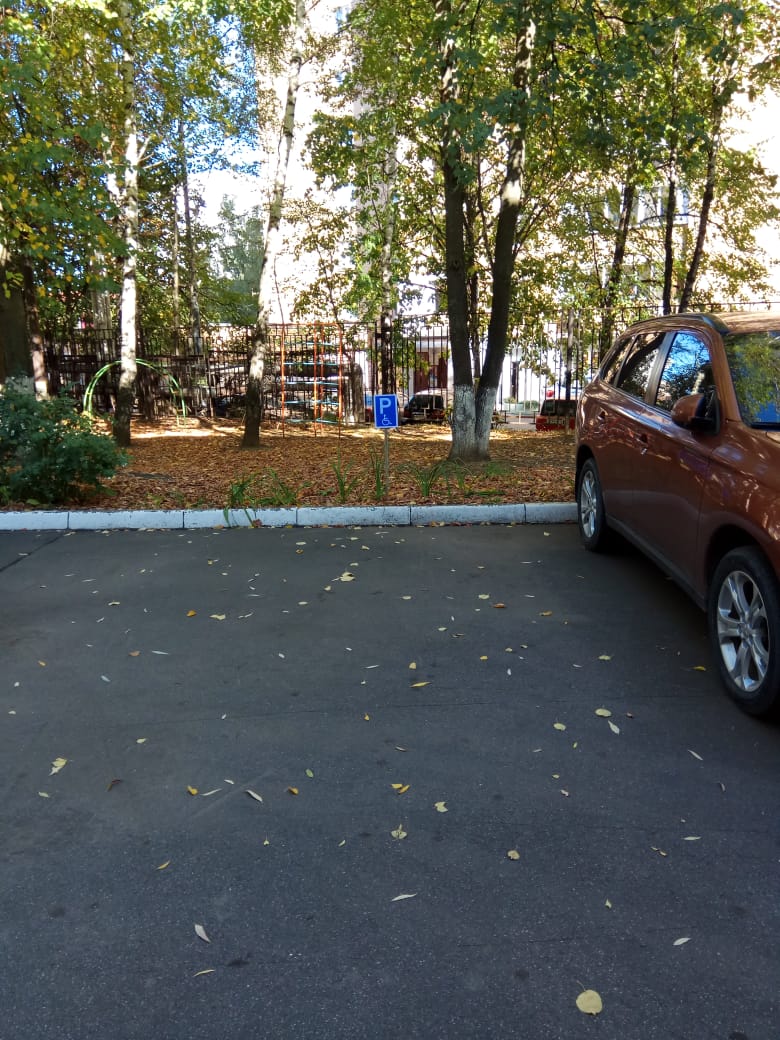 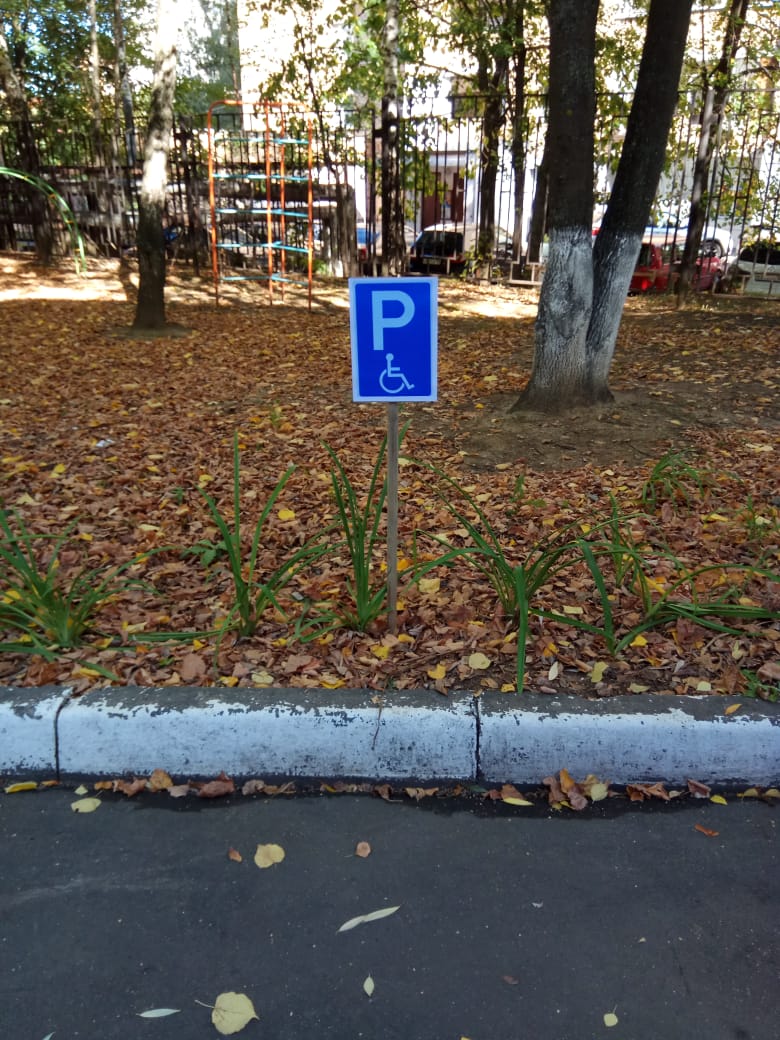 Выделенная стоянка для автотранспортных средств инвалидов
ДОСТУПНОСТЬ УСЛУГ ДЛЯ ИНВАЛИДОВ
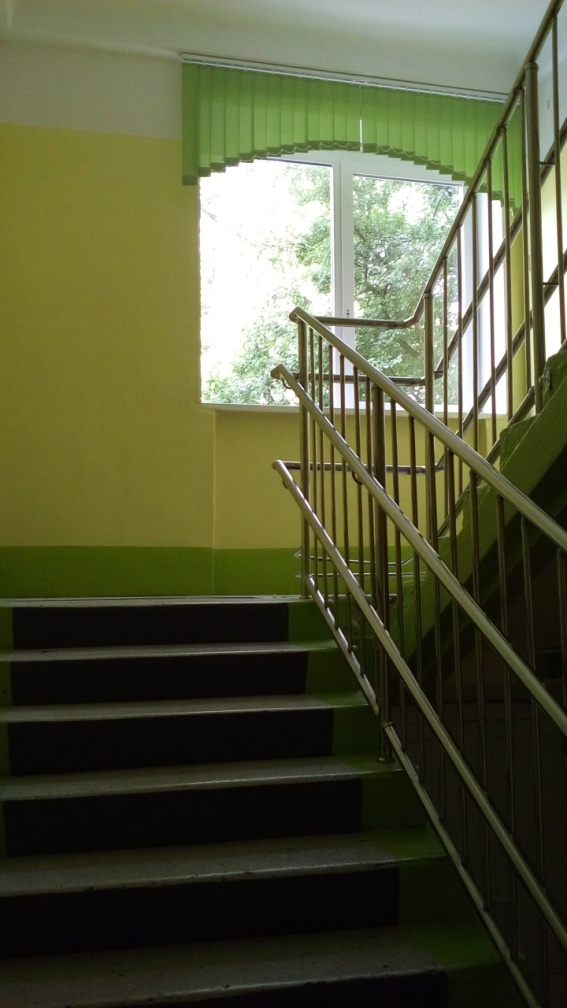 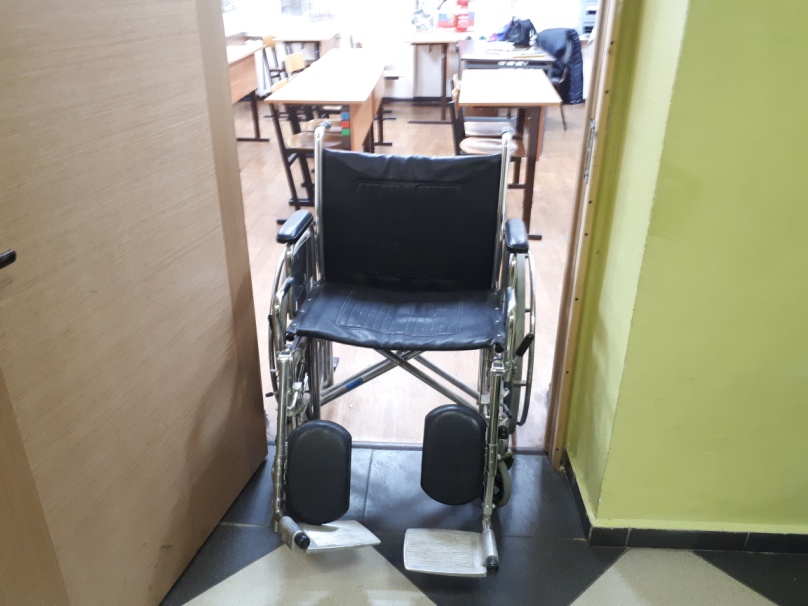 Расширенные дверные проемы,  адаптированные поручни
ДОСТУПНОСТЬ УСЛУГ ДЛЯ ИНВАЛИДОВ
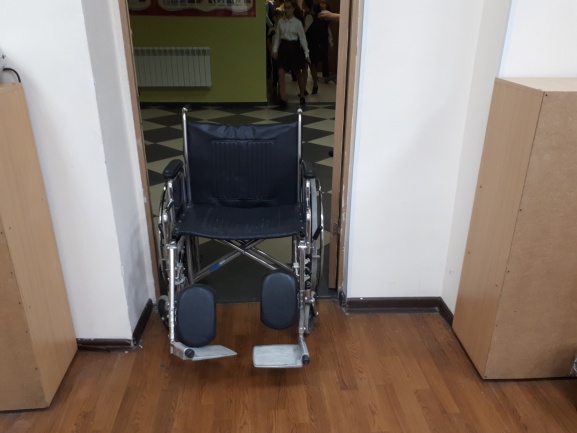 Сменные кресла-коляски
ДОСТУПНОСТЬ УСЛУГ ДЛЯ ИНВАЛИДОВ
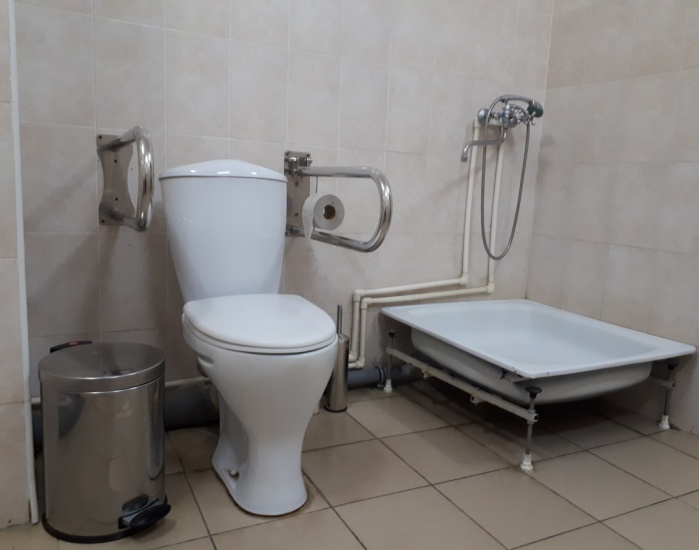 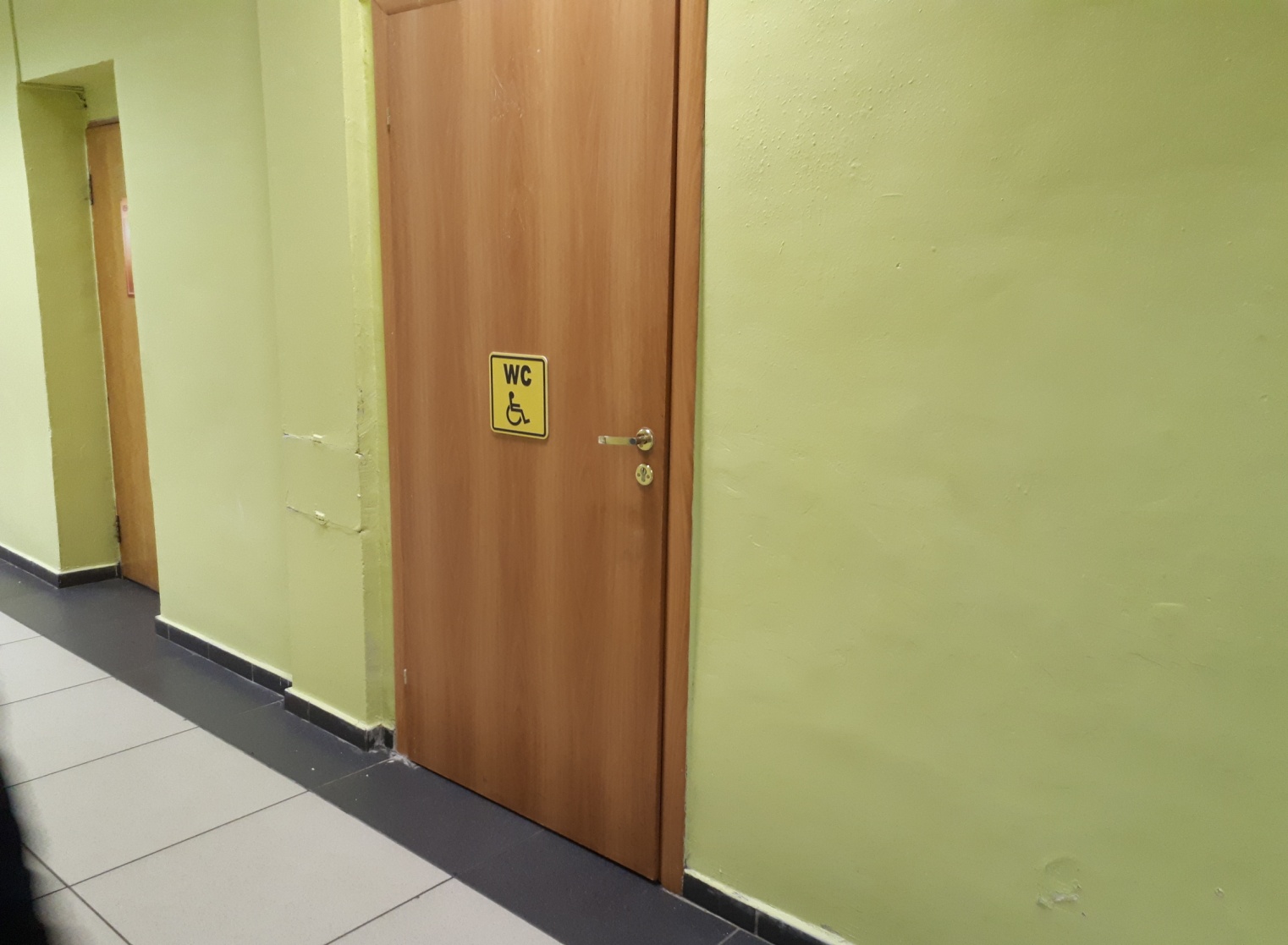 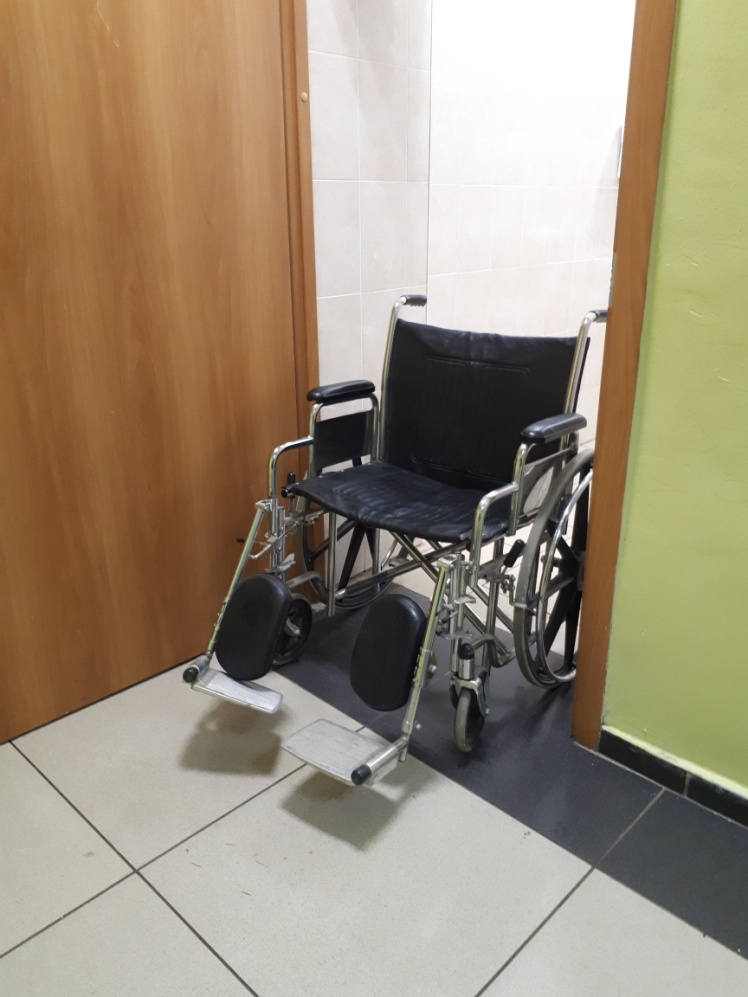 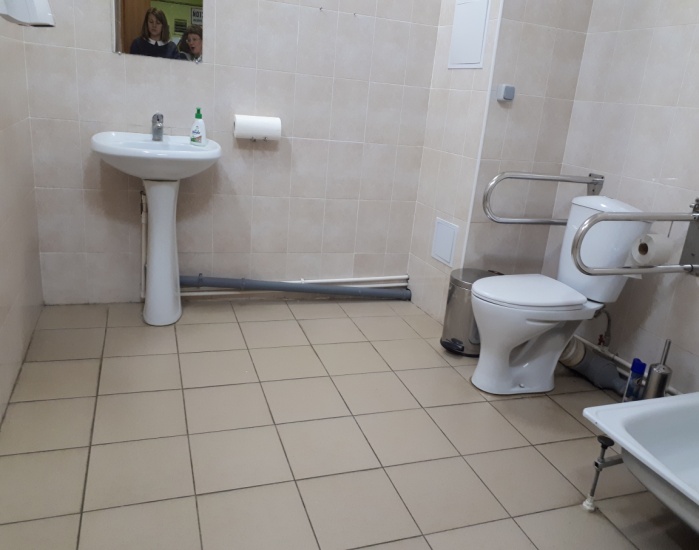 Специально оборудованные санитарно-гигиенические помещения
ДОСТУПНОСТЬ УСЛУГ ДЛЯ ИНВАЛИДОВ
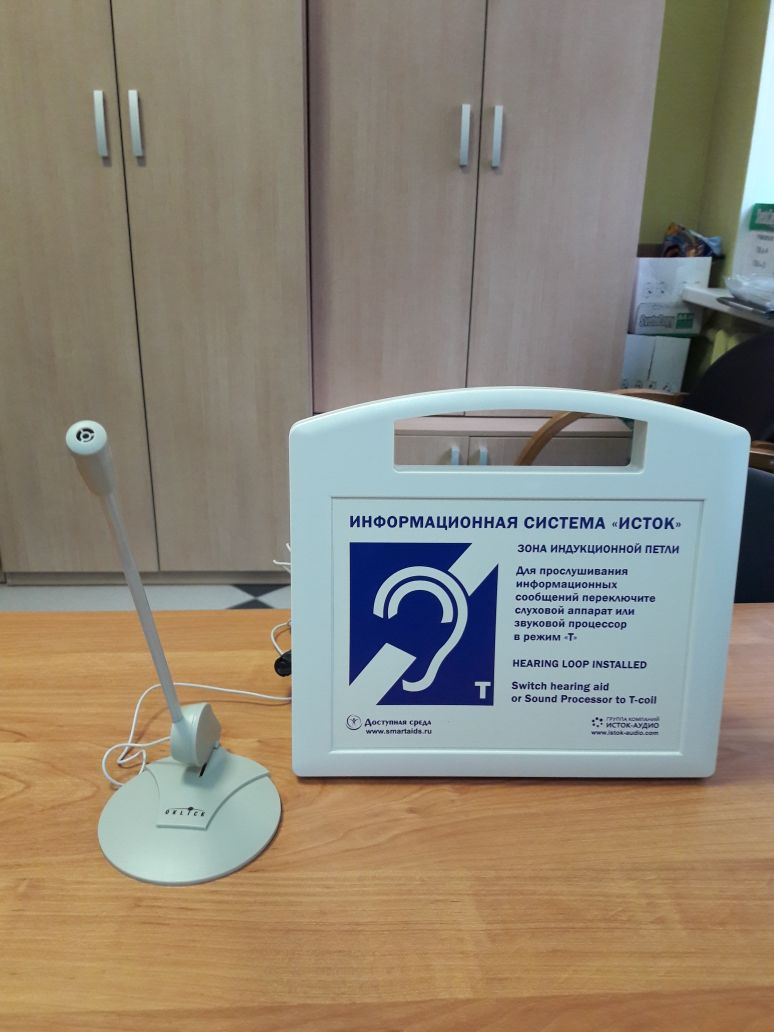 Дублирование для инвалидов по слуху и зрению 
звуковой и зрительной информации
ДОСТУПНОСТЬ УСЛУГ ДЛЯ ИНВАЛИДОВ
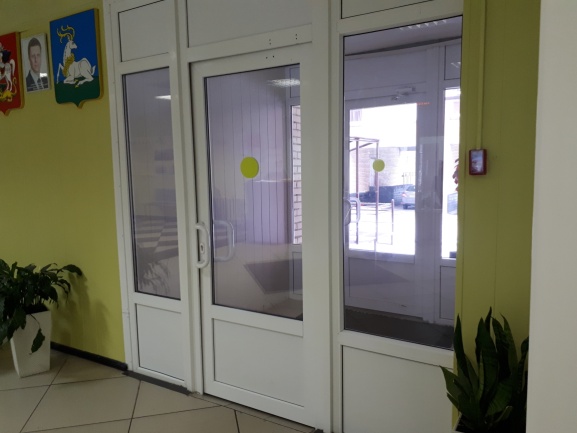 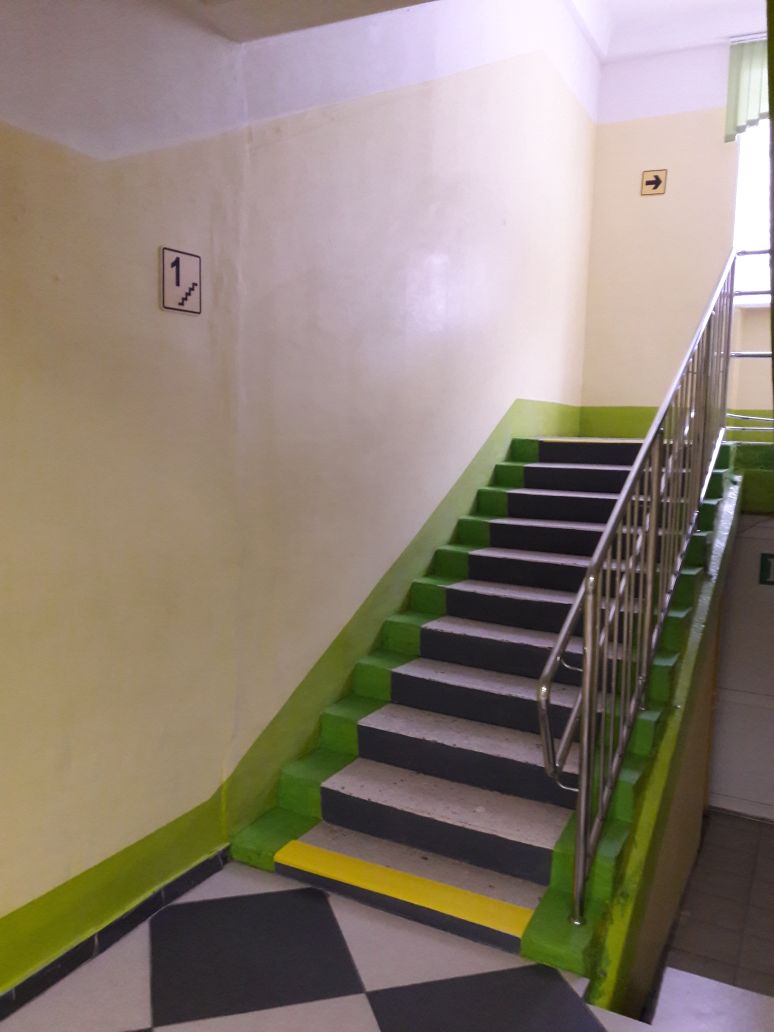 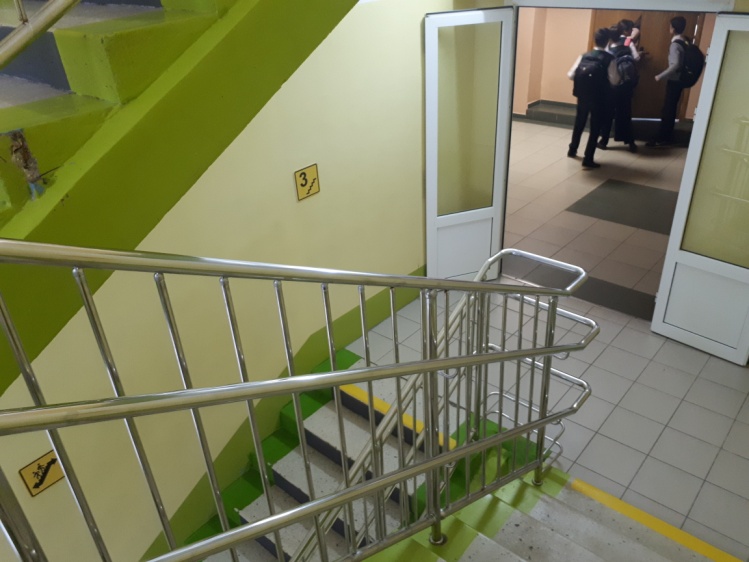 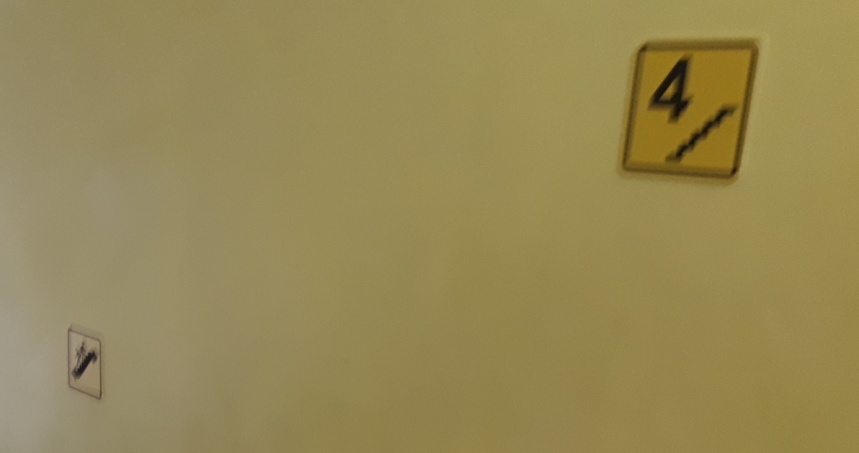 Дублирование надписей, знаков и иной текстовой и графической информации знаками, выполненными рельефно-точечным шрифтом Брайля
ДОСТУПНОСТЬ УСЛУГ ДЛЯ ИНВАЛИДОВ
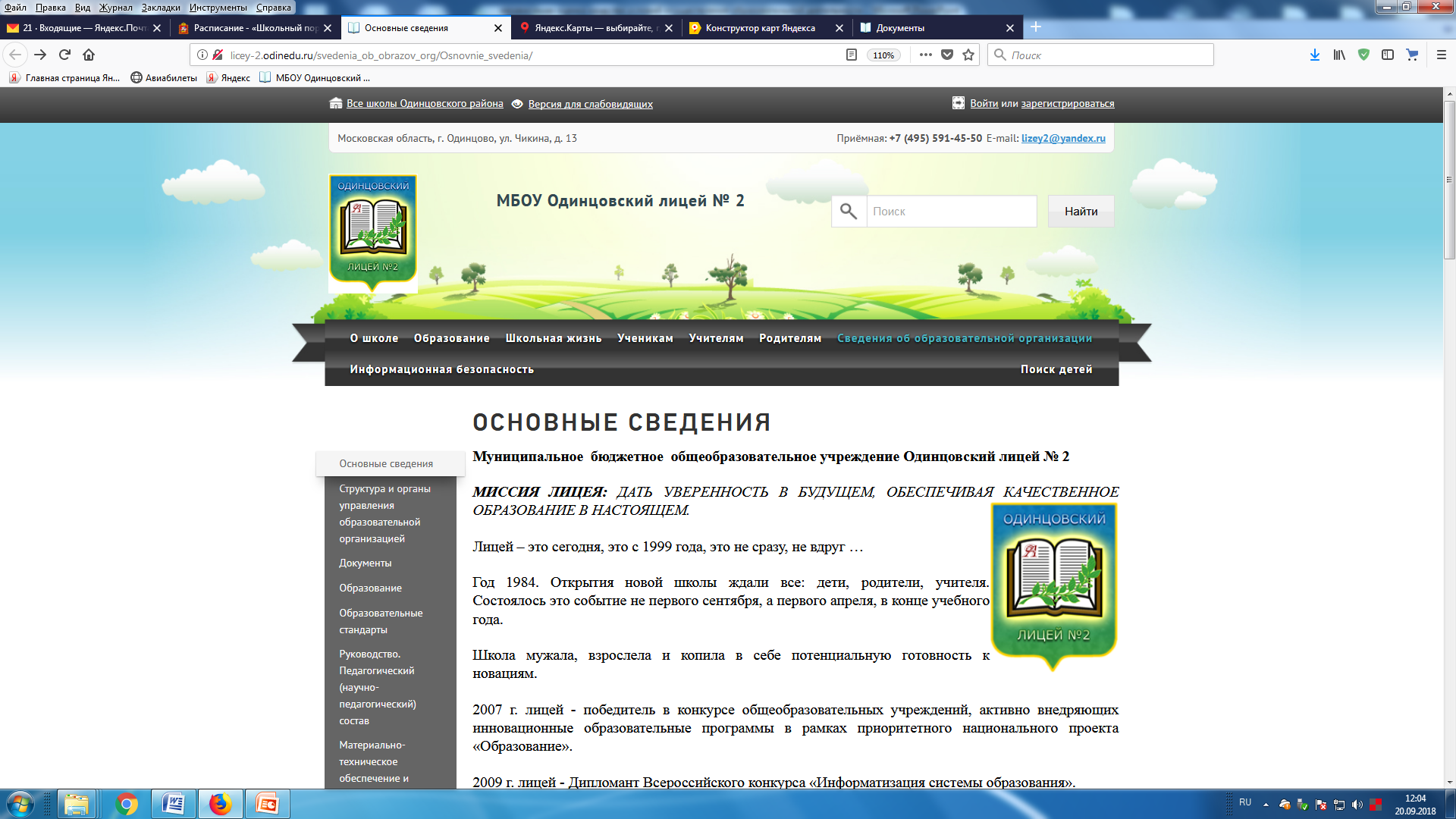 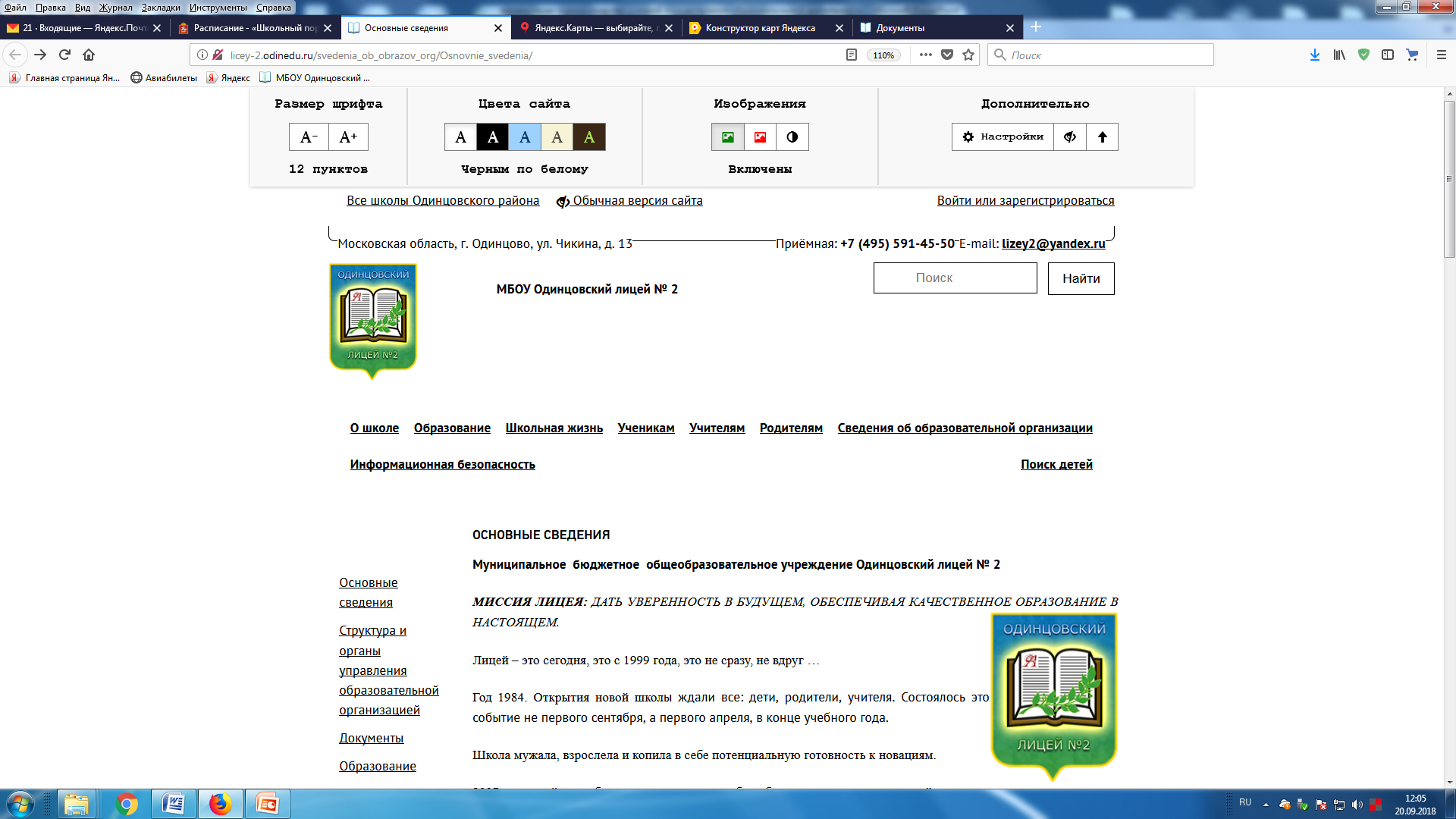 Альтернативная  версия  официального сайта организации 
МБОУ Одинцовского лицея №2 в сети "Интернет" для инвалидов по зрению
http://licey-2.odinedu.ru/